Ubuntu OS
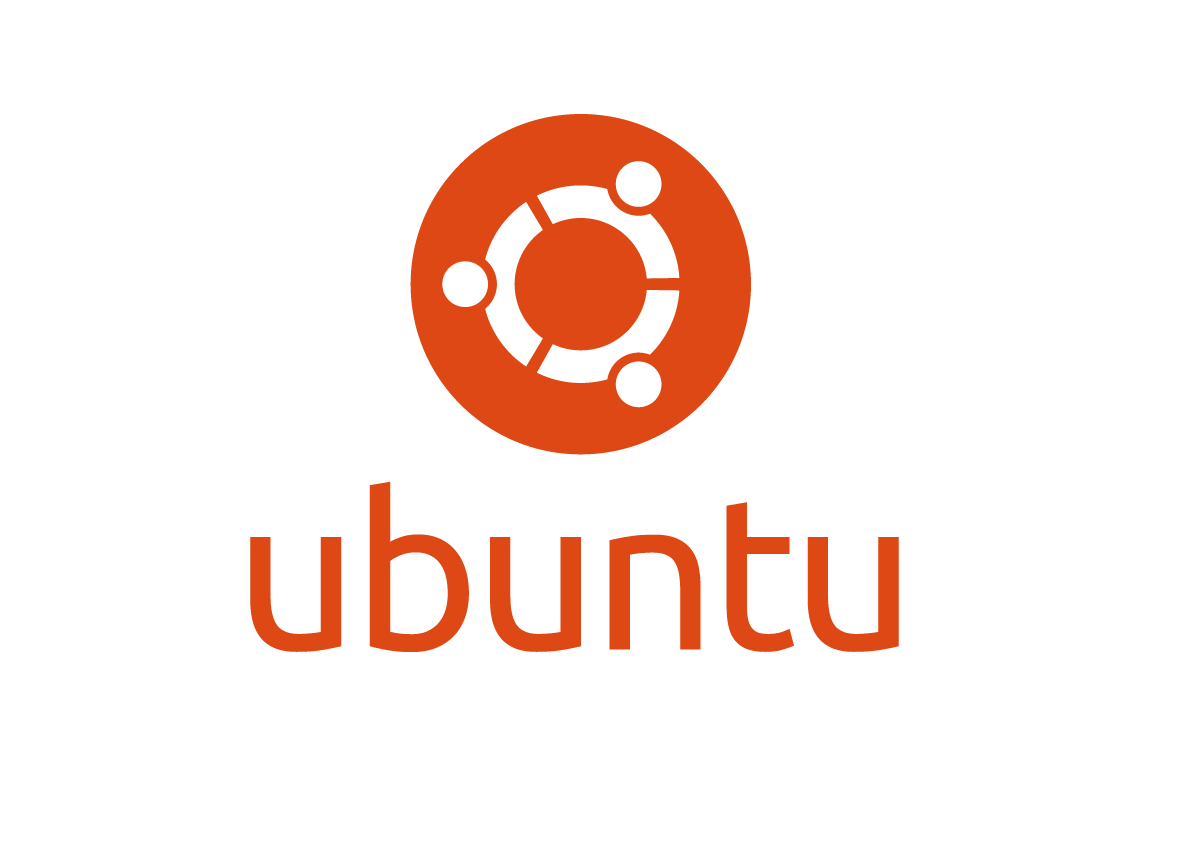 By team COF: 

   Cillian Mc Cabe
   Daire Grimes
   Mary Louisse Tipones
   Martin Bruveris
   and Andrew Owens
Table of Contents
Founder’s biography
 Ubuntu architecture
 Ubuntu desktop features and GUI
 Ubuntu version history
 Conclusion
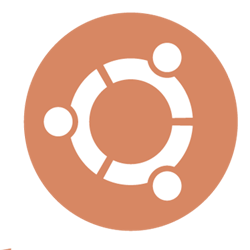 Ian Murdock
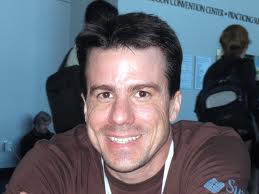 Born 28 April, 1973

 Born in Konstanz, West Germany 

 Known for being the founder of the Debian project
Linus Torvalds
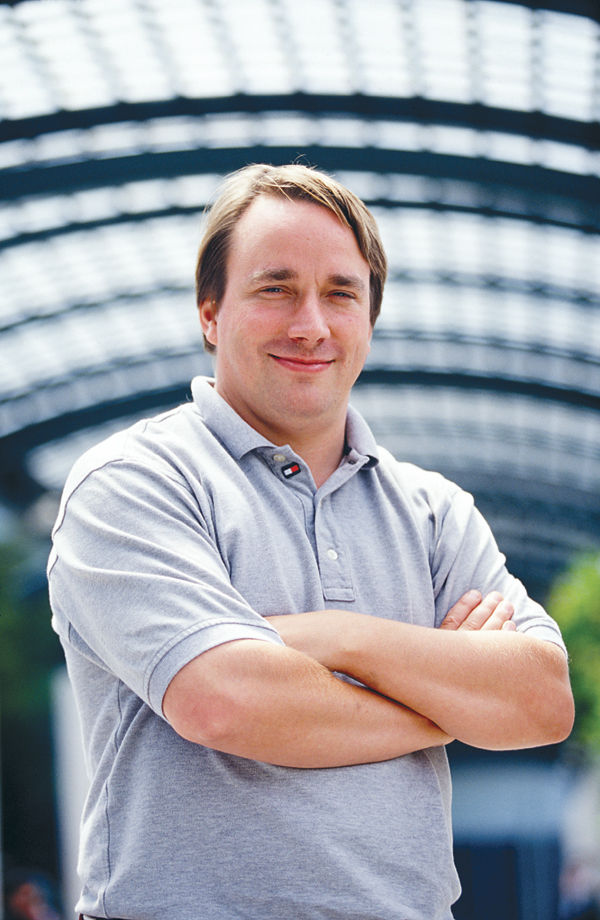 Born December 28, 1969

 Born in Helsinki, Finland 

 Linus is the principle force           
behind the development of  the Linux kernel which is the core of Ubuntu
Mark Shuttleworth
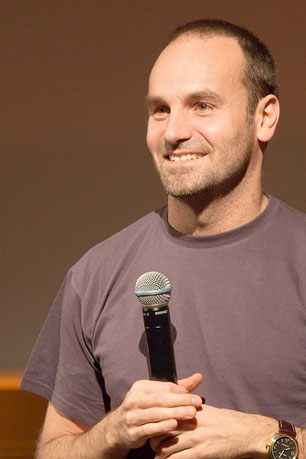 Born September 18, 1973

 Born in Welkom, Free State, South Africa

 Mark collected a small team of  developers from the Debian team project and set out to make an  easy to use Linux desktop - Ubuntu
Scott James Remnant
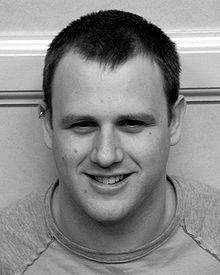 Born July 18, 1980

 Born in Sussex, England

 Scott was a Debian developer for a long period of time before assuming the role of Ubuntu Developer Manager
Ubuntu Philosophy
Ubuntu's name is an African word meaning “humanity to others”. Their aim was to deliver this through an open-source operating system

 Ubuntu aims to be free software available to everybody on the same terms.
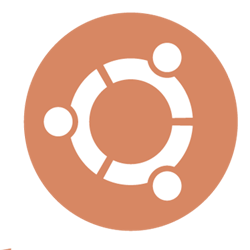 Ubuntu Architecture
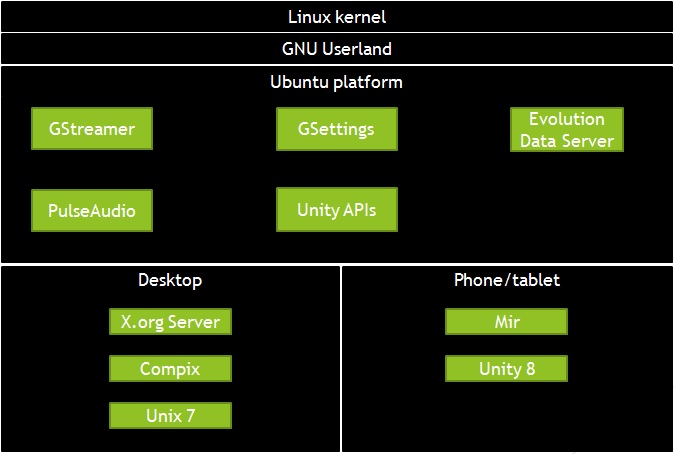 What is Ubuntu?
Ubuntu is a general purpose, zero-cost Debian-based Linux operating system. Like other operating systems, it is designed for phones and tablets as well as desktops. This OS is designed to encourage people to use free software and study how it works, as well as distribution of the software

An installation of Ubuntu consists of a wide range of software including Firefox, Thunderbird and a number of games such as chess and Sudoku. Ubuntu is designed to make these applications right after installation without the need of any further steps
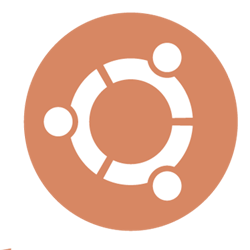 Some of Ubuntu Features
One example of Ubuntu’s features is called Gstreamer which is a multimedia framework written in C language. This allows a programmer to create various types of media applications such as video editors and media players

 Ubuntu also provides PulseAudio which is a sound server which allows users to do things such as transfer audio to a different machine, change the sample and mixing several sounds into one sound data
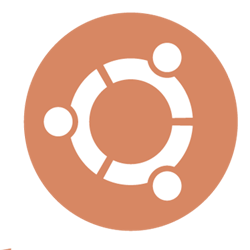 Ubuntu UI
Desktop and mobile devices that run on Ubuntu also has Unity built in which is a graphical shell for the operating system. The user interface consists of various components such as a top menu bar, indicators (notification area) and a dash which allows the user to search for information quickly either locally or remotely

 Unity is designed for touchpad, mouse and keyboard use. The recent versions include a new panel and application launcher which provides quick and easy access to preferred applications and allows the user to remove unused screen elements
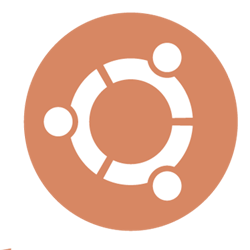 Ubuntu UI
Launcher to launch applications
 No task bar, no start button
 Contains system ribbon
 Highly modifiable UI
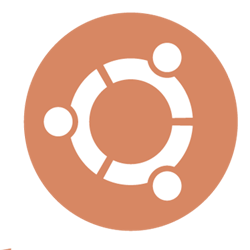 Ubuntu UI
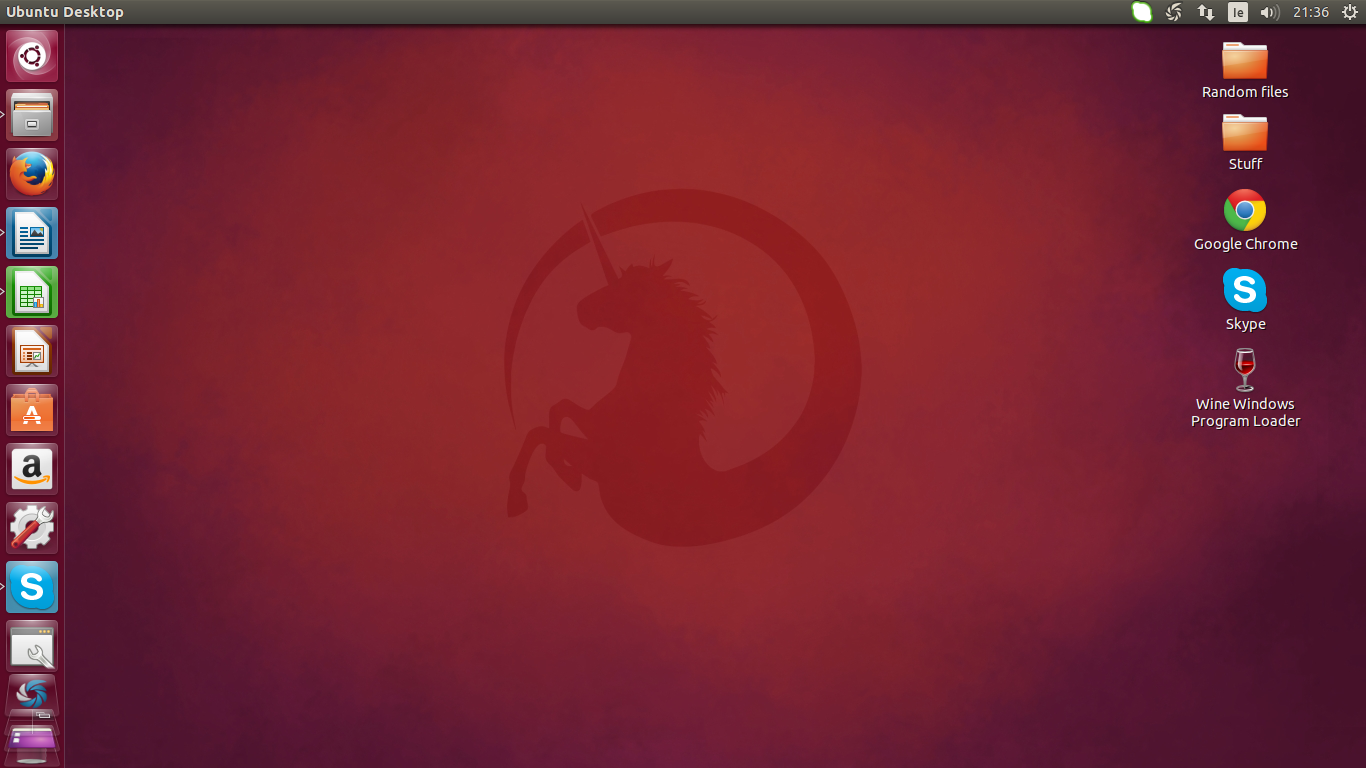 Ubuntu Search
Helps to locate files on computer and online
 Results can be filtered by categories and source
Ubuntu Search
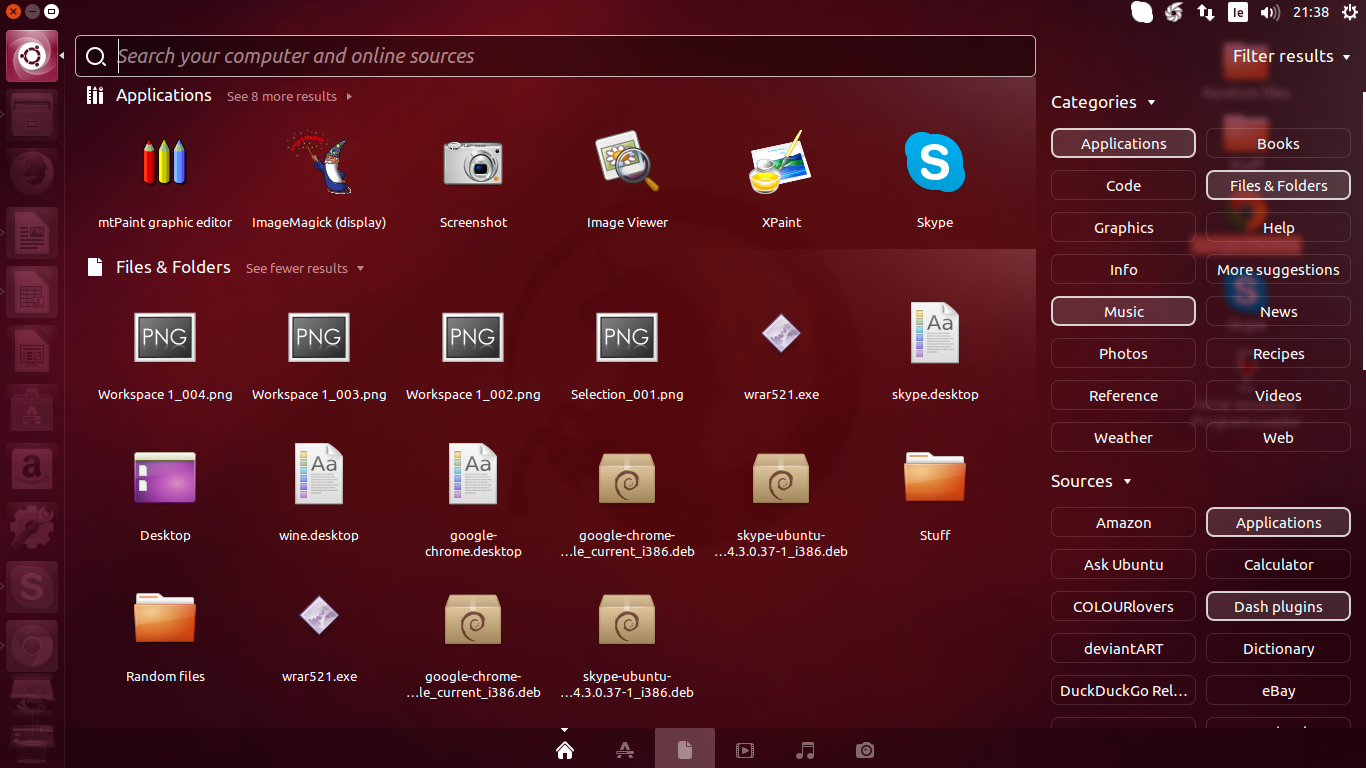 Ubuntu Software Center
Thousands of applications available online
 Contains free and paid applications
 Install new applications from within software centre
 Manage installed applications from software centre
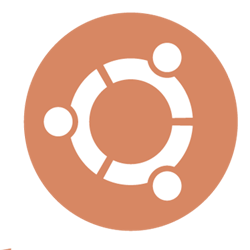 Ubuntu Software Center
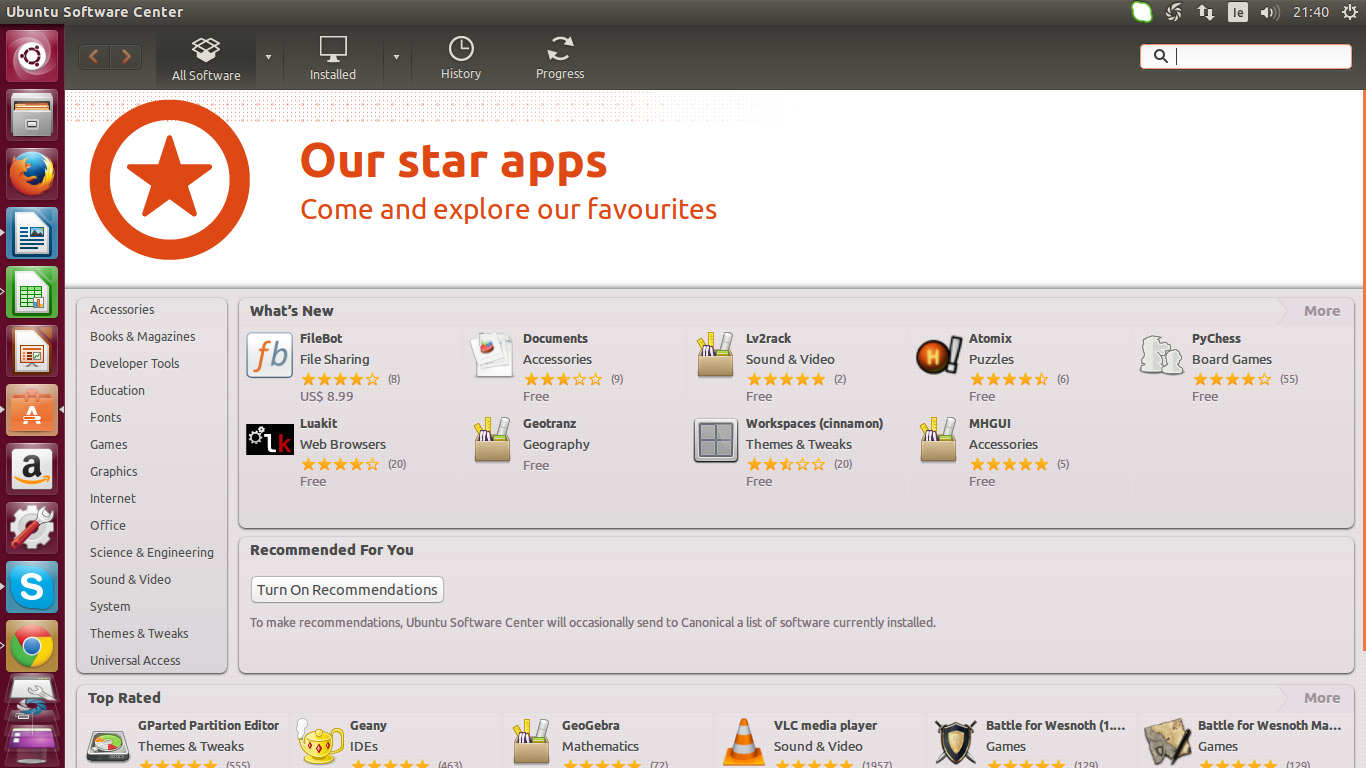 Some Apps and Features
Libre office 
 Multiple desktop environment 
 Loads of keyboard shortcuts available
 Terminal used to work in command line interface
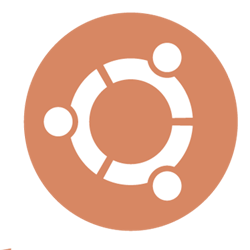 Some Apps and Features
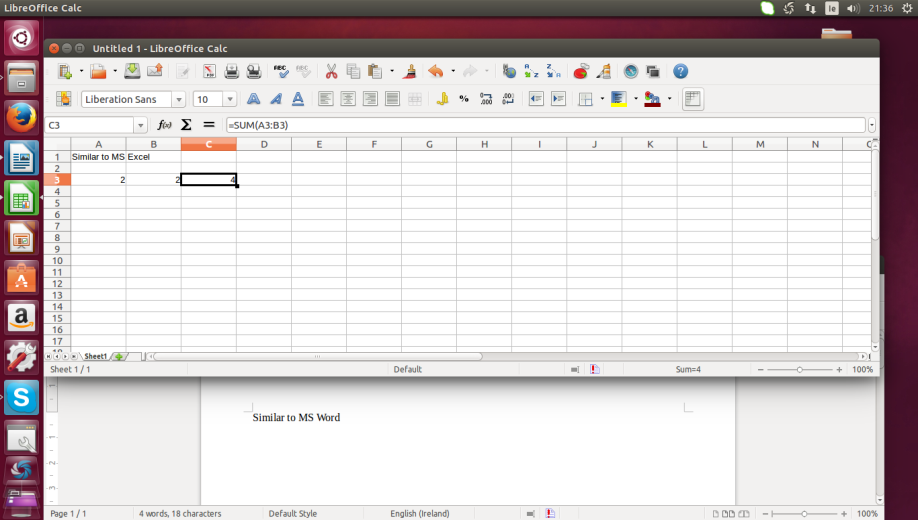 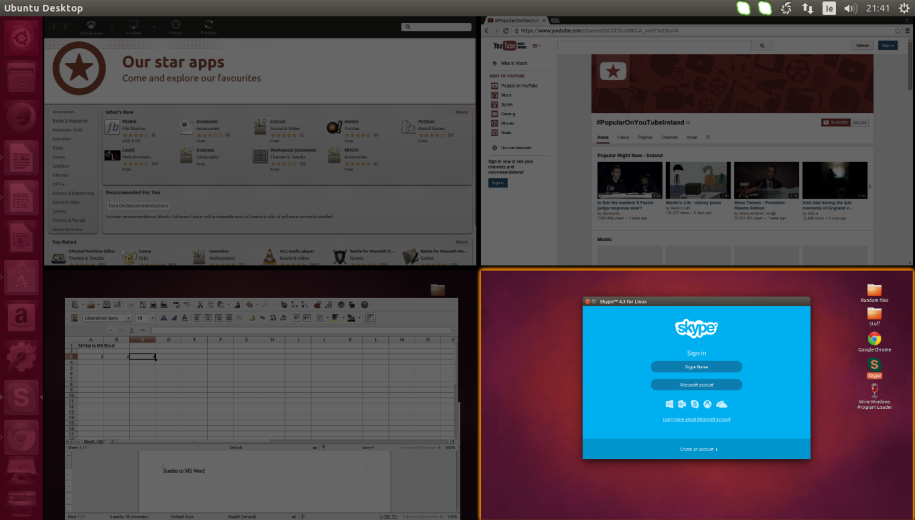 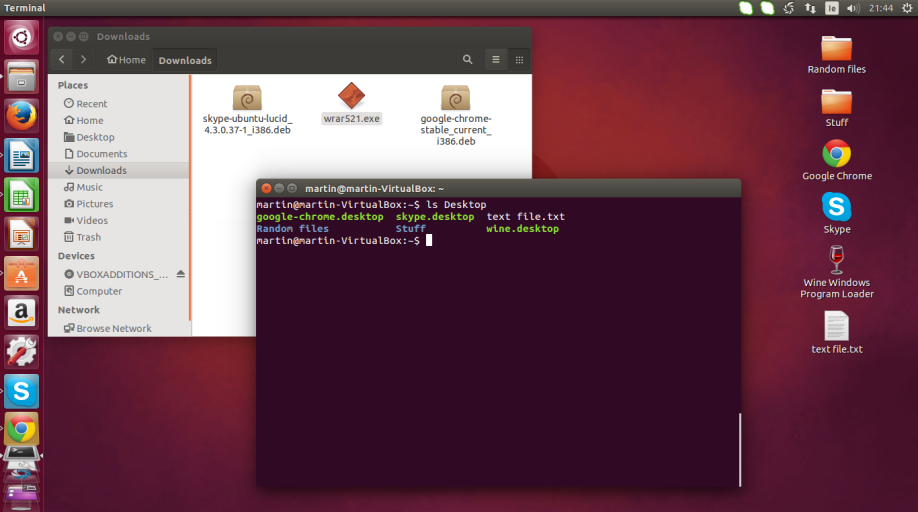 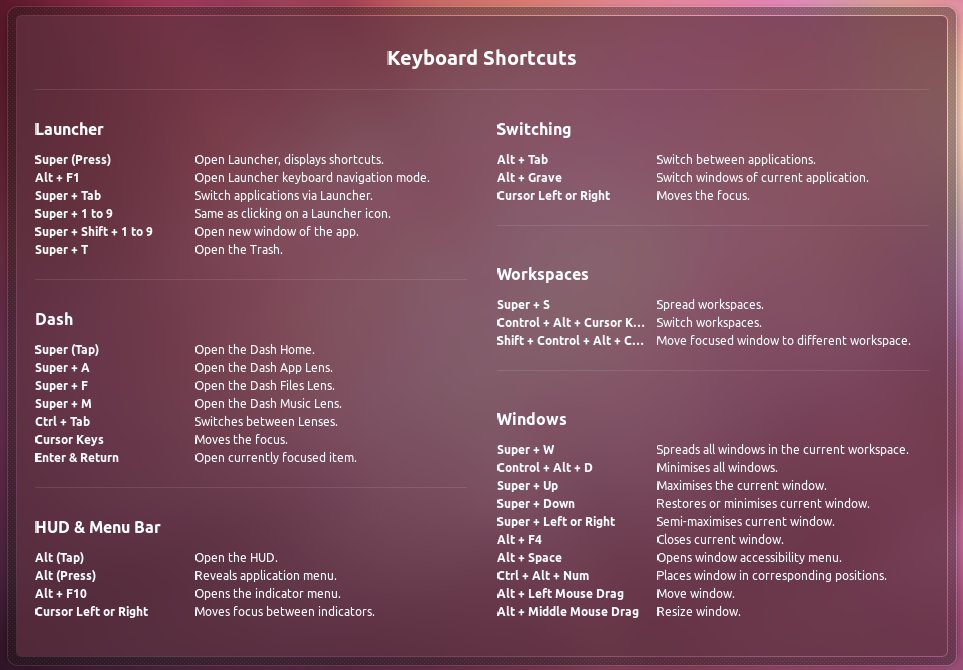 Ubuntu Releases
The year and month of the release is used as a version number
 Code named using adjective and animal name 
 New release every six months
 Every fourth release is LTS (Long Term Support)
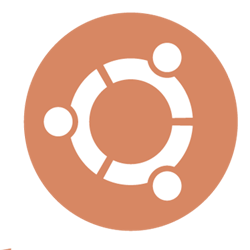 Ubuntu Release Timeline
Ubuntu 4.10 (Warty Warthog)
20/10/2004
Ubuntu 5.04 (Hoary Hedgehog)
08/04/2005
Ubuntu 5.10 (Breezy Badger)
12/10/2005
Ubuntu 6.06 LTS (Dapper Drake)
01/06/2006
Ubuntu 6.10 
(Edgy Eft)
26/10/2006
Ubuntu 9.04 (Jaunty Jackalope)
23/04/2009
Ubuntu 8.10 (Intrepid Ibex)
30/10/2008
Ubuntu 8.04 LTS (Hardy Heron)
24/04/2008
Ubuntu 7.10 (Gutsy Gibbon)
18/10/2007
Ubuntu 7.04 (Feisty Fawn)
19/04/2007
Ubuntu 9.10 (Karmic Koala)
29/10/2009
Ubuntu 10.04 LTS (Lucid Lynx)
29/04/2010
Ubuntu 10.10 (Maverick Meerkat)
10.10.2010
Ubuntu 11.04 (Natty Narwhal)
28/04/2011
Ubuntu 11.10 (Oneiric Ocelot)
13/10/2011
Ubuntu 14.04 LTS (Trusty Tahr)
17/04/2014
Ubuntu 13.10 (Saucy Salamander)
17/10/2013
Ubuntu 13.04 (Raring Ringtail)
25/04/2013
Ubuntu 12.10 (Quantal Quetzal)
18/10/2012
Ubuntu 12.04 LTS (Precise Pangolin)
26/04/2012
Ubuntu 14.10 (Utopic Unicorn)
23/10/2014
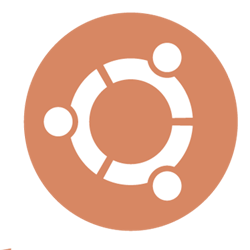 Conclusion
3rd Most popular Linux desktop distribution
 Very user friendly 
 Around 20 million users worldwide
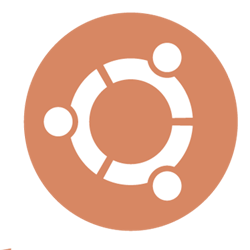 Thank You.